Загадка Ильи Муромца
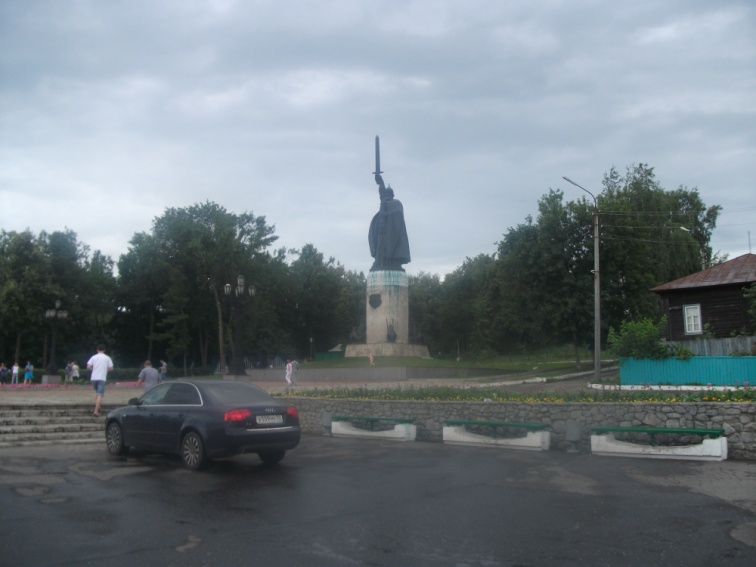 Подготовила учитель русского языка и литературы МОУПСОШ№ 2 
Колесник Елена Ивановна
2011 год
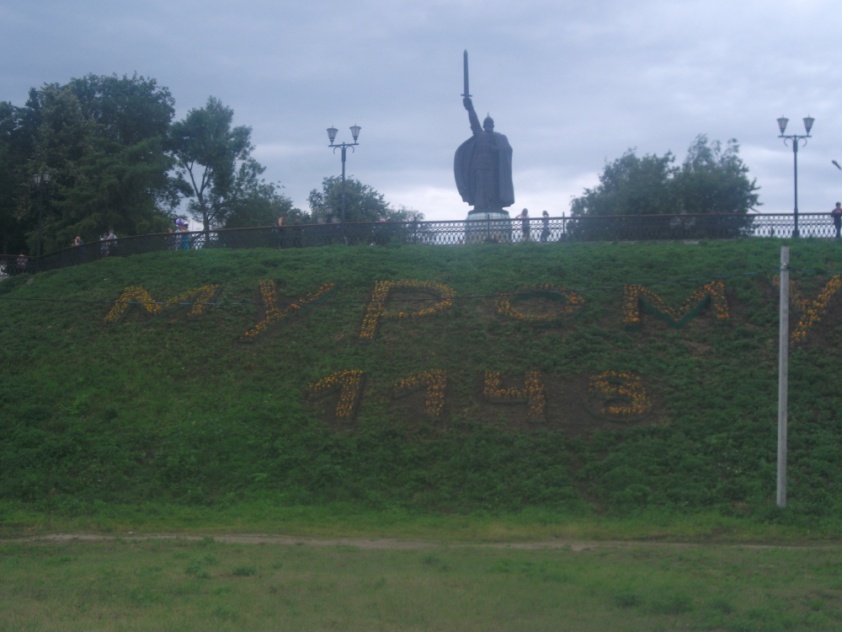 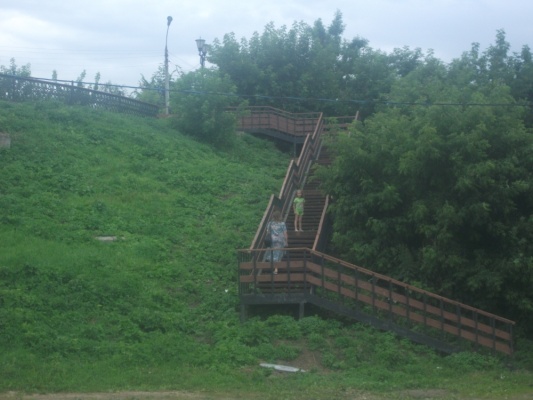 По преданиям , на этом месте стояла изба, в которой жил Илья Муромец..
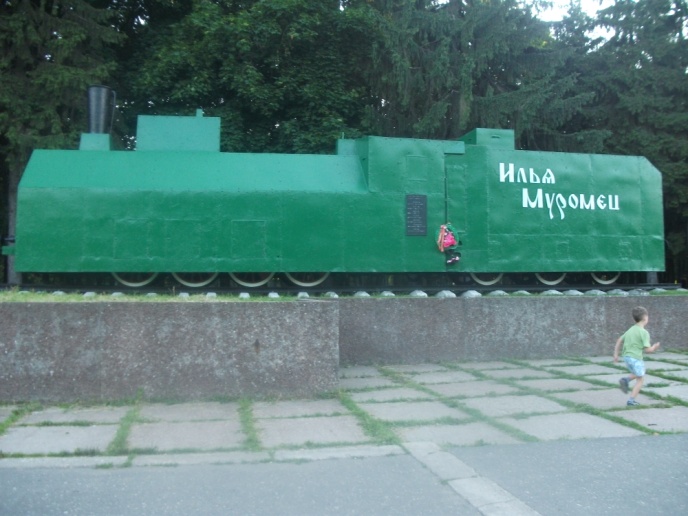 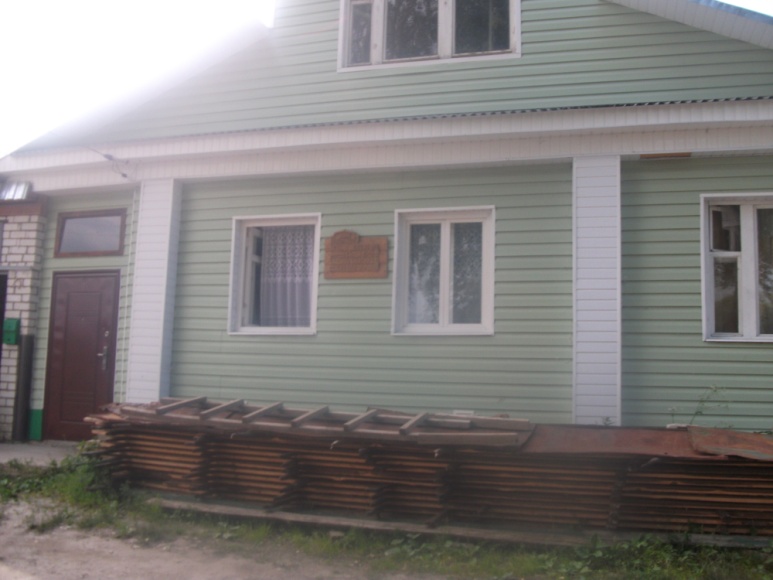 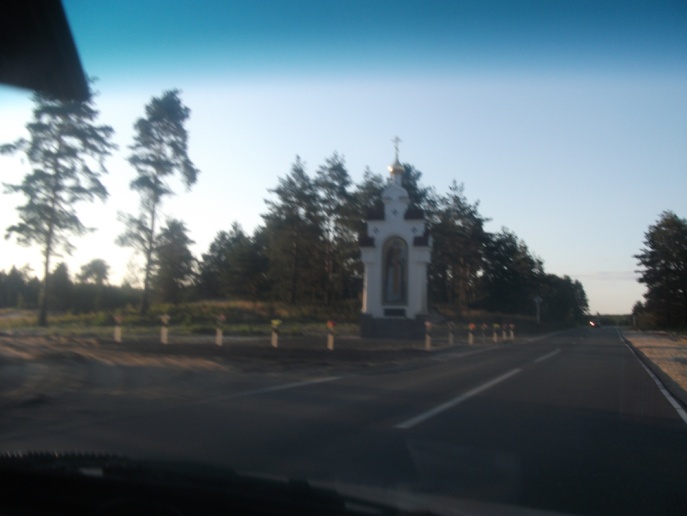 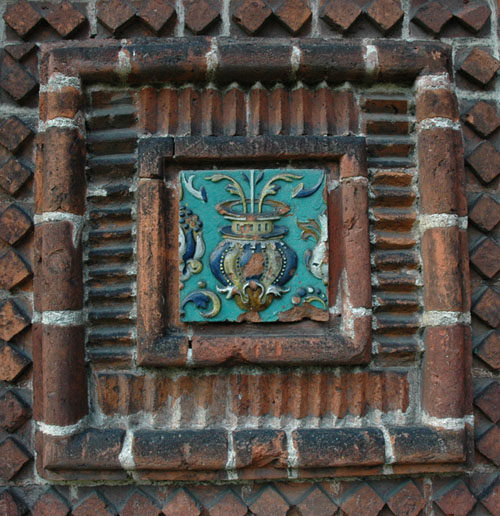 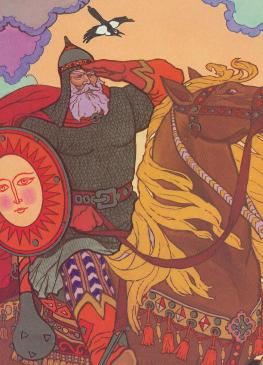 Загадка Ильи Муромца
Историки давно задаются вопросом: существовал ли на самом деле Илья Муромец ?
Былинный герой или реальная историческая личность?
Когда Илья Муромец стал
святым?
Родина былинного героя
Где захоронен Илья Муромец?
Местные предания
Есть ли памятник  Илье Муромцу?
Когда жил Илья Муромец?
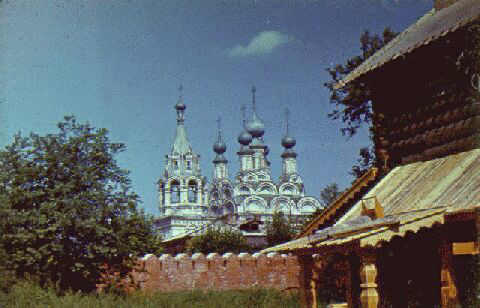 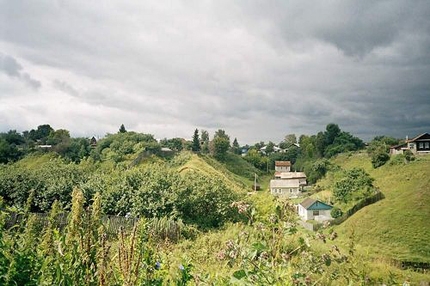 Город Муром
Село Карачарово
Память об Илье Муромце всегда хранилась на его родине - в селе Карачарове и городе Муроме, где не сомневались в его реальном существовании и происхождении.
Жители города с давних пор считают Илью земляком, гордятся им и увековечили память витязя в местных названиях. Еще в XVI веке здесь были: Ильинская улица, Богатырева гора, Скокова гора, по которой былинный герой выехал на совершение подвигов.
Существуют предания, рассказывающие о том, как Илья Муромец изменил русло реки Оки, покидав в нее дубы. Местные жители особо почитали родники, которые по преданию возникли от ударов копыт коня Ильи Муромца. Троицкая церковь в селе Карачарове по преданию также была заложена богатырем. В ее основание он положил несколько дубов, которые вырвал у реки и внес на крутую гору. На родине Ильи Муромца бытовали рассказы о его борьбе с драконом. В былинах такого сюжета нет.
Для многих современных людей бывает откровением тот факт, что популярный герой эпоса почитается святым Русской Православной Церковью. Илья Муромец был официально канонизирован в 1643 г. в числе еще шестидесяти девяти угодников Киево-Печерской лавры. Память святого богатыря совершается 1 января по новому стилю.
В 1638 г. инок Киево-Печерской лавры Афанасий Кальнофойский определил, что Илья Муромец жил 450 лет назад, т. е. в 1188 г.
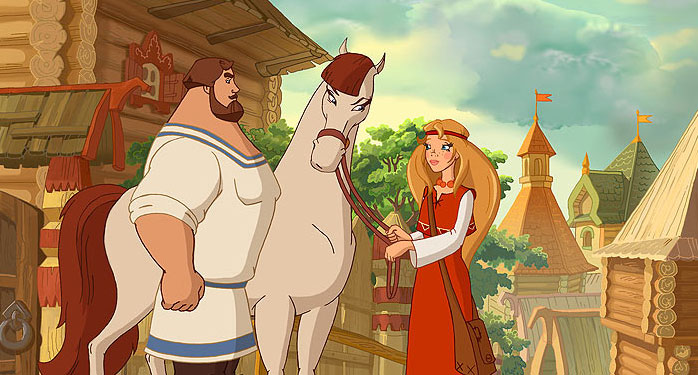 Посланник римского императора, посетивший Киев в 1594 г., оставил описание гробницы Ильи Муромца, находившейся в богатырском приделе Софийского собора. Для знаменитого героя и его товарища был сооружен специальный придел, т. е. им была оказана такая же честь, как и великим князьям. В то время богатырская гробница была уже пуста; останки же известного Ильи были перенесены в Антониеву пещеру Киево-Печерского монастыря.
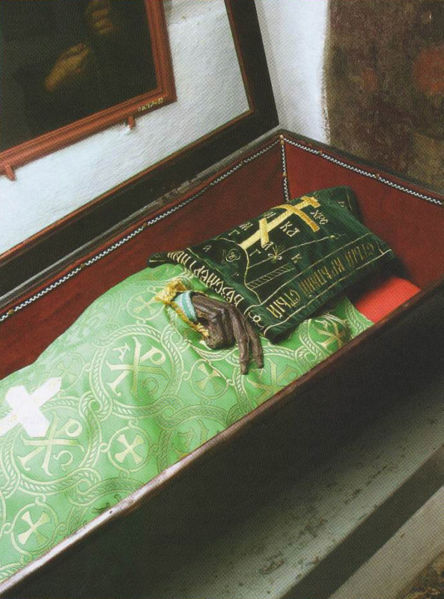 Памятник Илье Муромцу в Муроме (скульптор В.Клыков)
Использованные ресурсы
http://nicbar.narod.ru/muromez.htm#в%201188%20г.
http://citymu.narod.ru/index.htm

http://rusrare.ru/murom.htm